Laboratory Animal Handling Technique
- Mouse
 - Rat
 - Rabbit
 - guinea pig
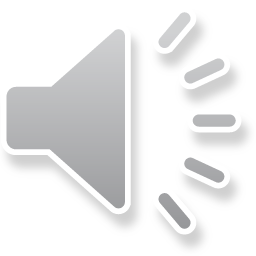 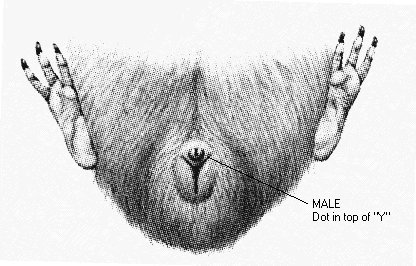 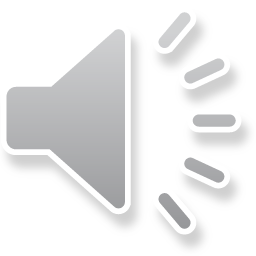 handling
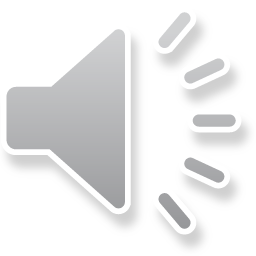 IM
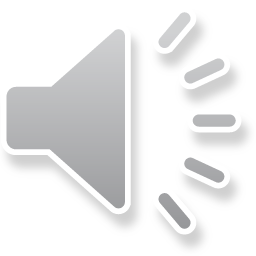 IV, IP & SC
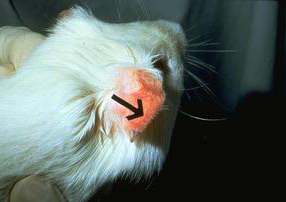 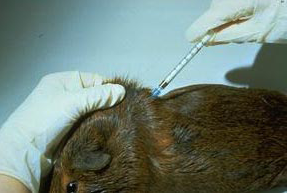 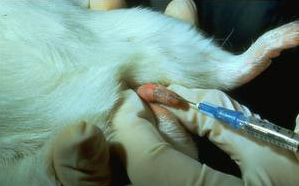 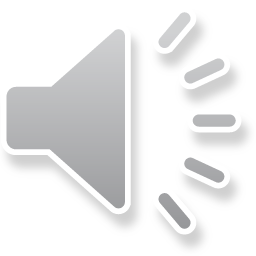 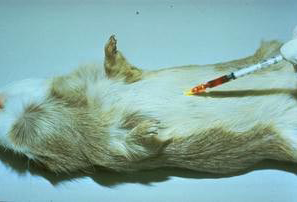 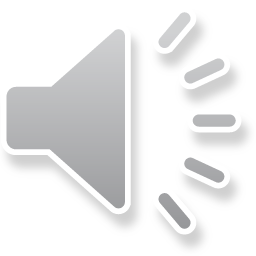